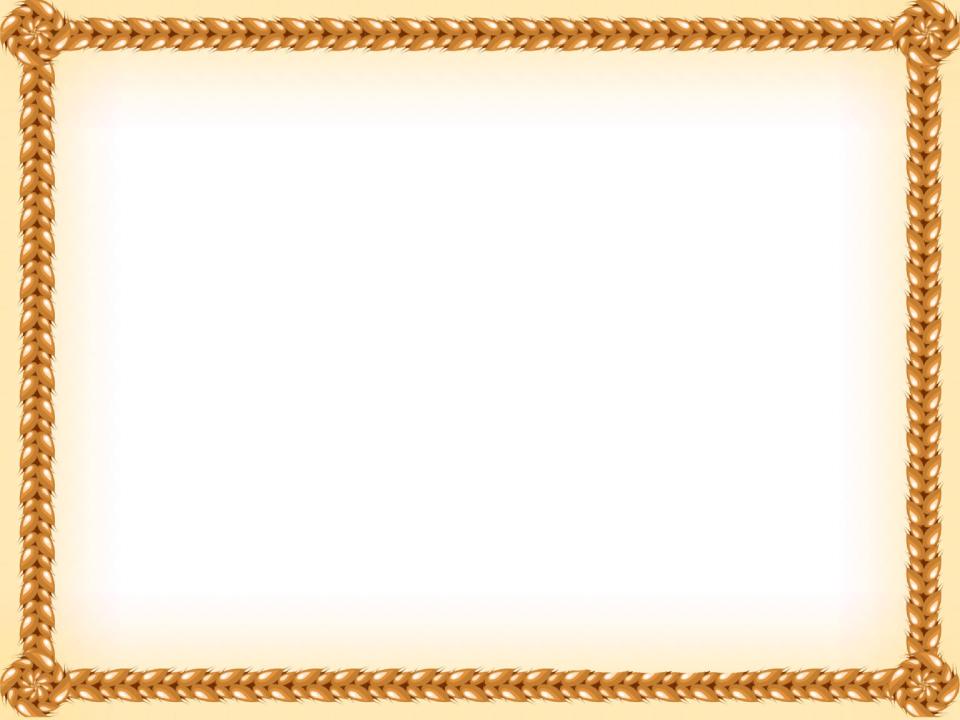 Муниципальное казенное   дошкольное образовательное учреждение МКДОУ Усть –Грязнухинский д.с  
 
проект 
«ХЛЕБ ВСЕМУ ГОЛОВА»
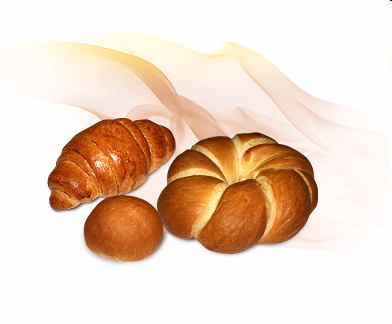 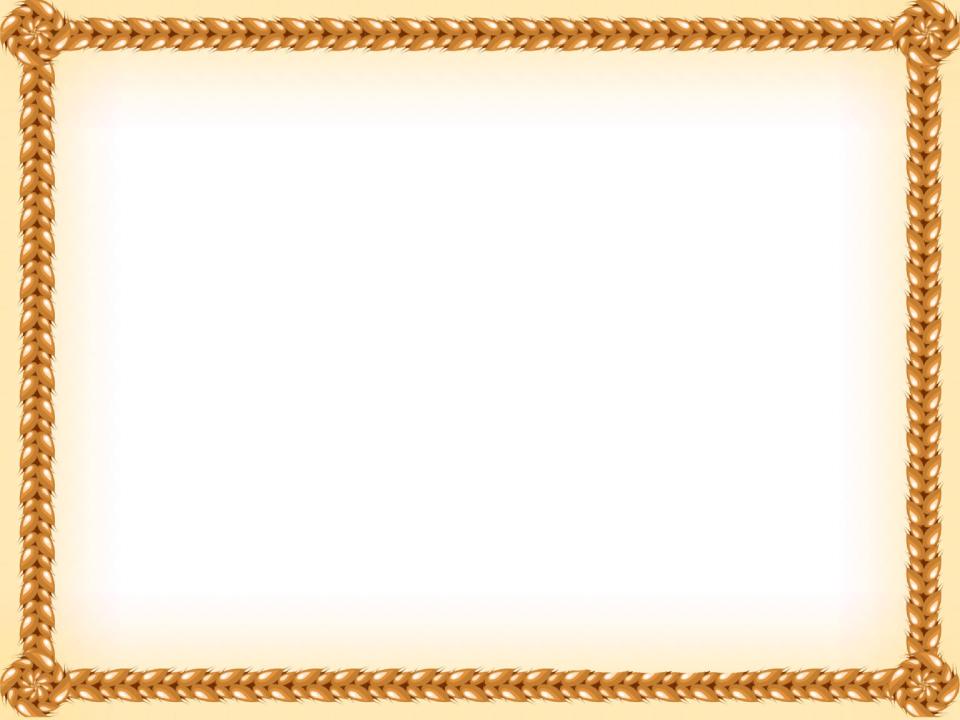 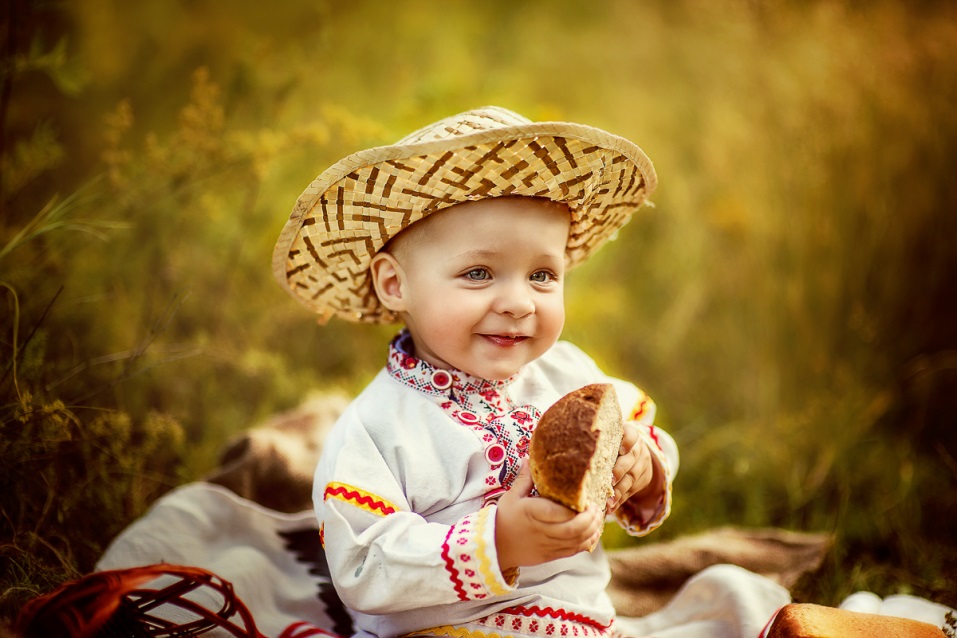 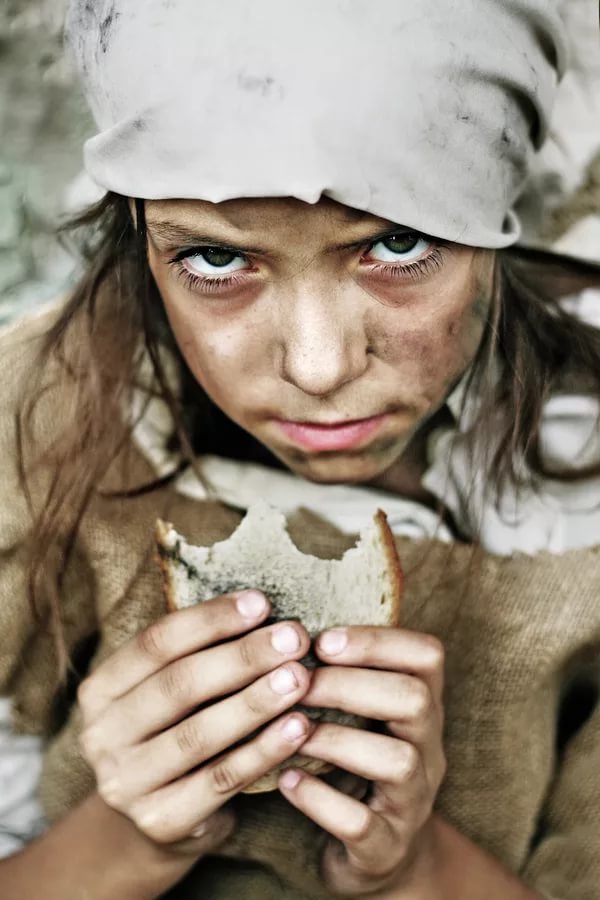 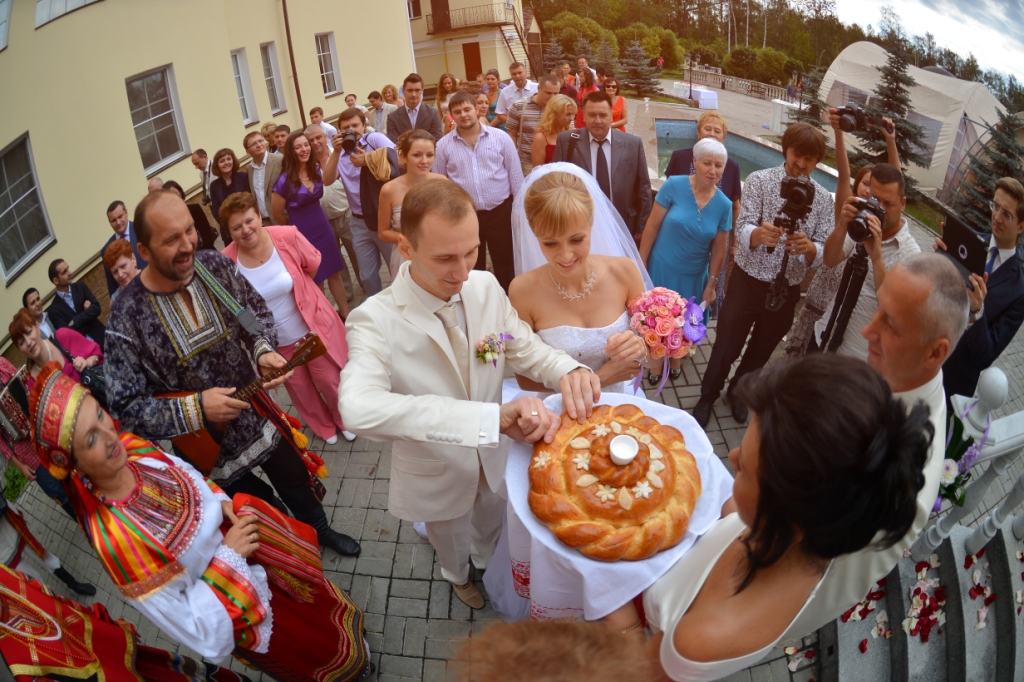 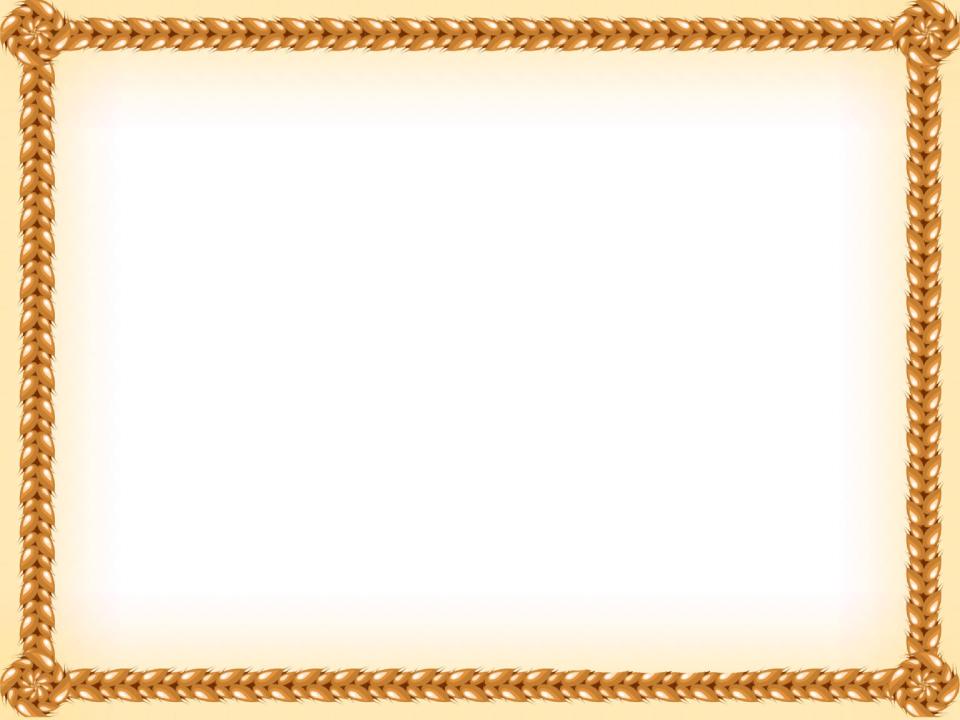 Проблема
Дети не знают о труде людей, выращивающих хлеб, и относятся к хлебу небрежно
Актуальность
Хлеб – это продукт человеческого труда, это символ благополучия и достатка. Именно хлебу отведено самое главное место на столе и в будни, и в праздники. Без него не обходится ни один приём пищи. Ещё с давних времён принято было встречать дорогих гостей с хлебом и солью, показывая уважение и гостеприимство.
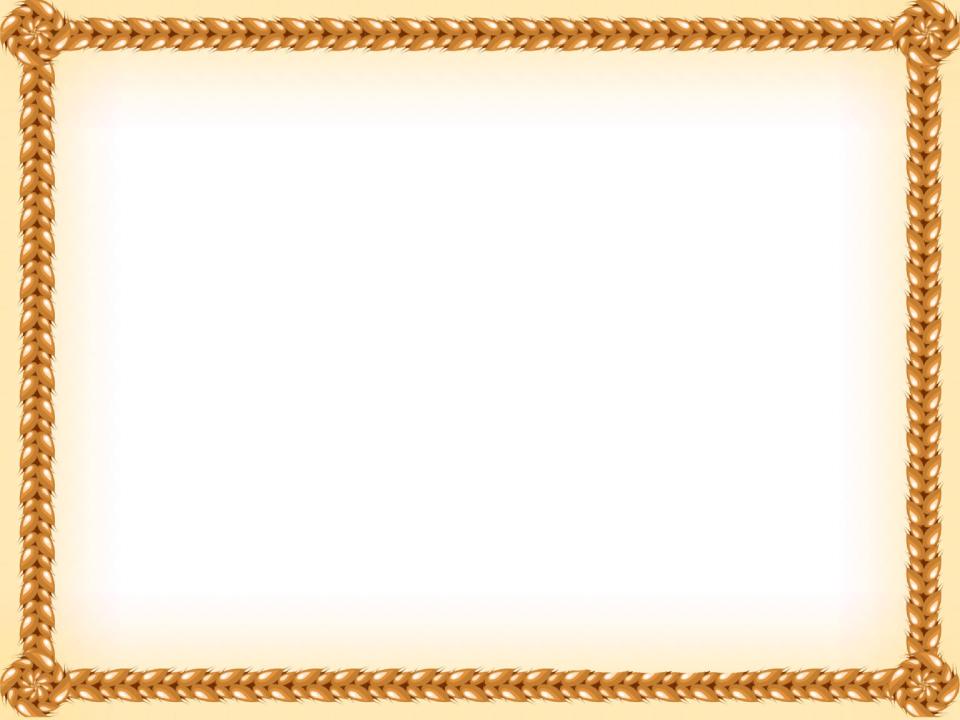 Цель
Формирование у детей представлений о том, что хлеб – это ценный продукт, производство которого требует большого труда
Задачи
Расширить знания у детей о значении хлеба в жизни человека;
Показать, каким трудом добывается хлеб для народа и каждого из нас;
Воспитывать бережное отношение к хлебу, чувство благодарности и уважения к людям сельскохозяйственного труда.
 Формировать умение передавать форму знакомых предметов, их пропорции, используя усвоенные ранее приёмы лепки; активизировать приёмы декорирования лепных образов;
 Развивать любознательность к процессу изготовления солёного теста;
 Воспитывать бережное отношение к хлебу и труду взрослых;
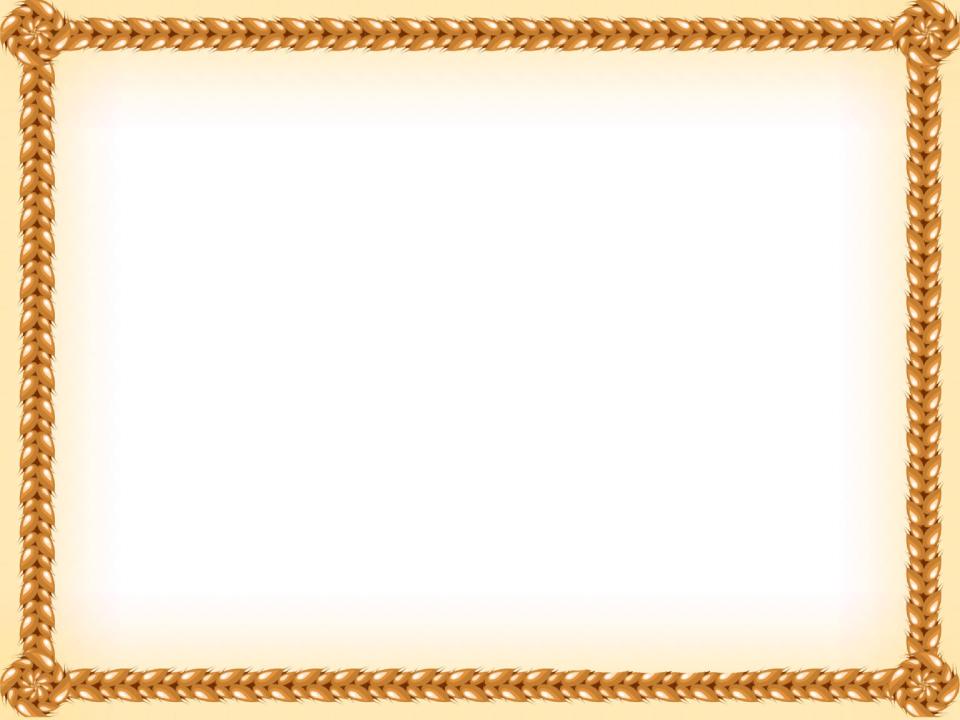 Модель трех вопросов
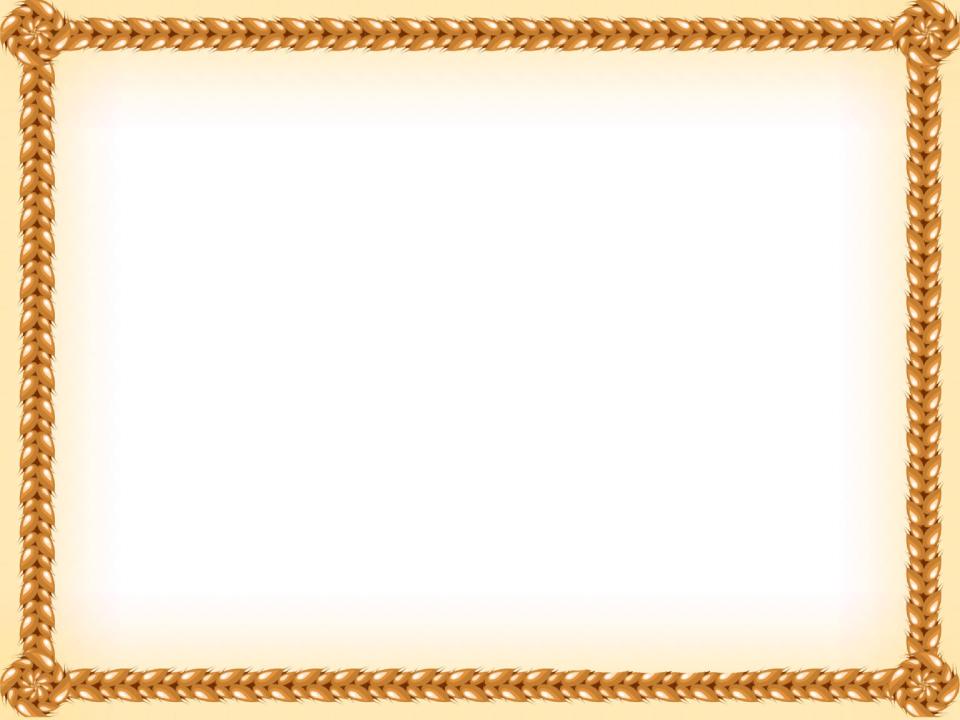 Практическая часть
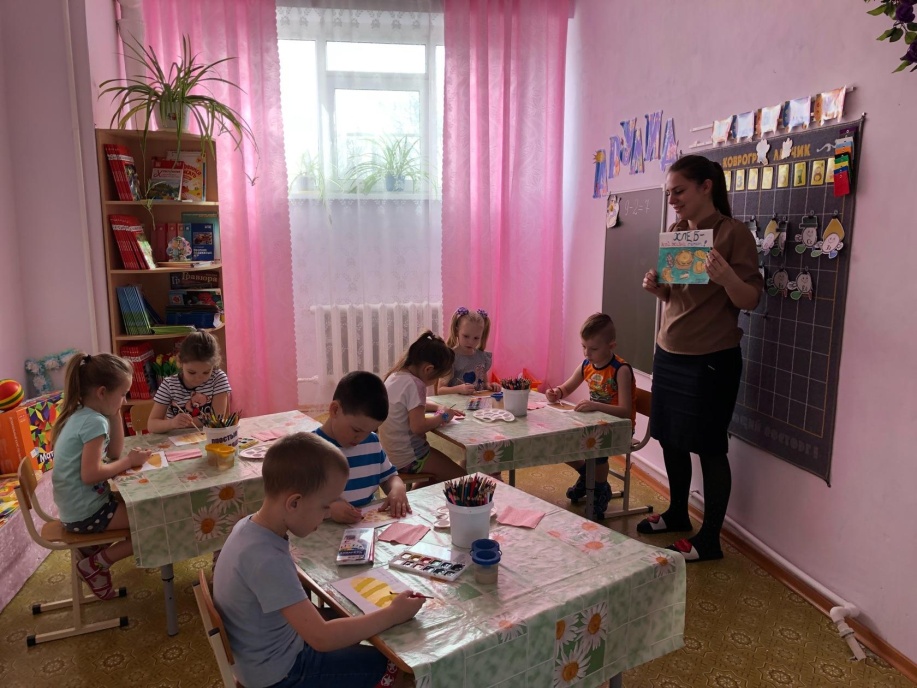 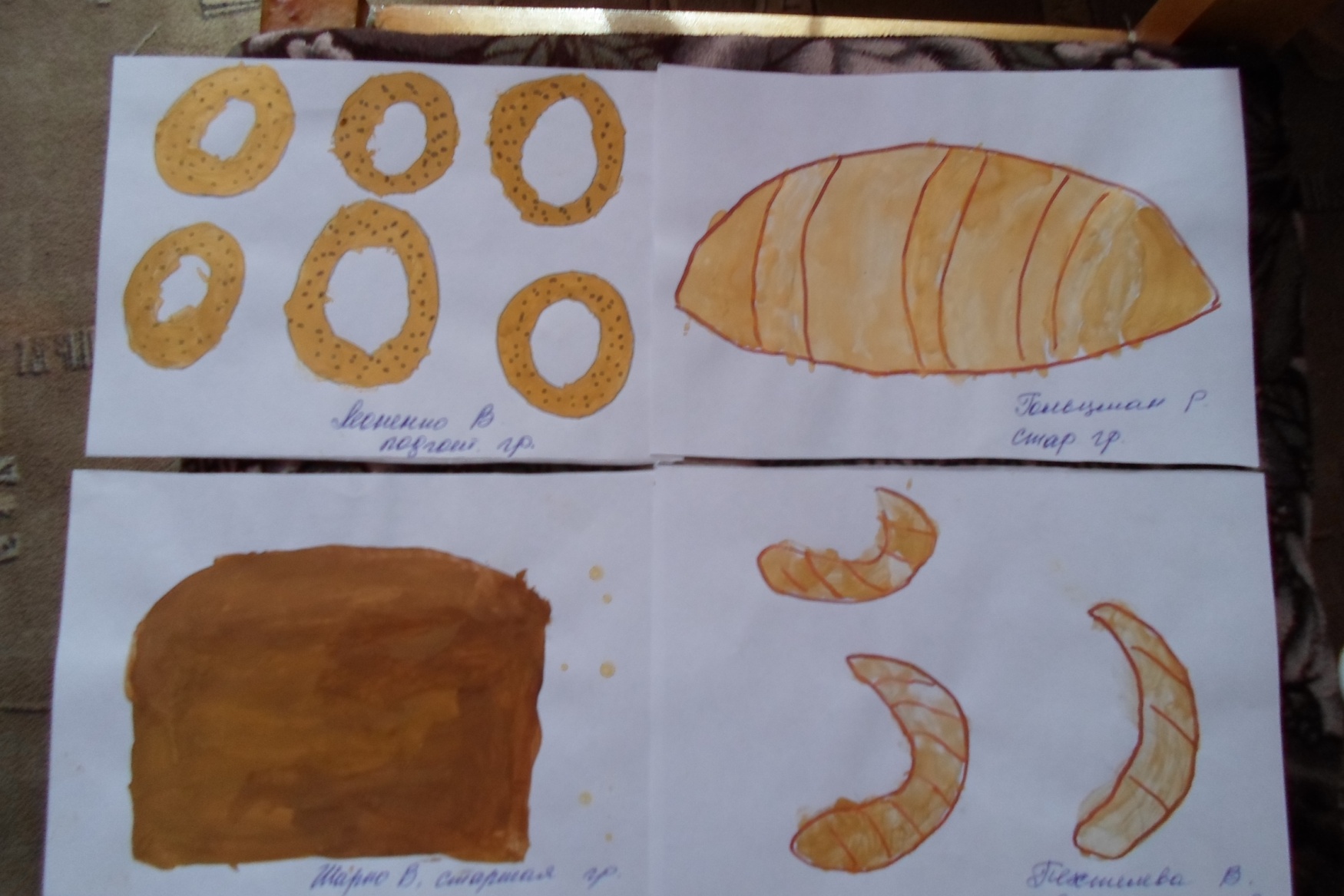 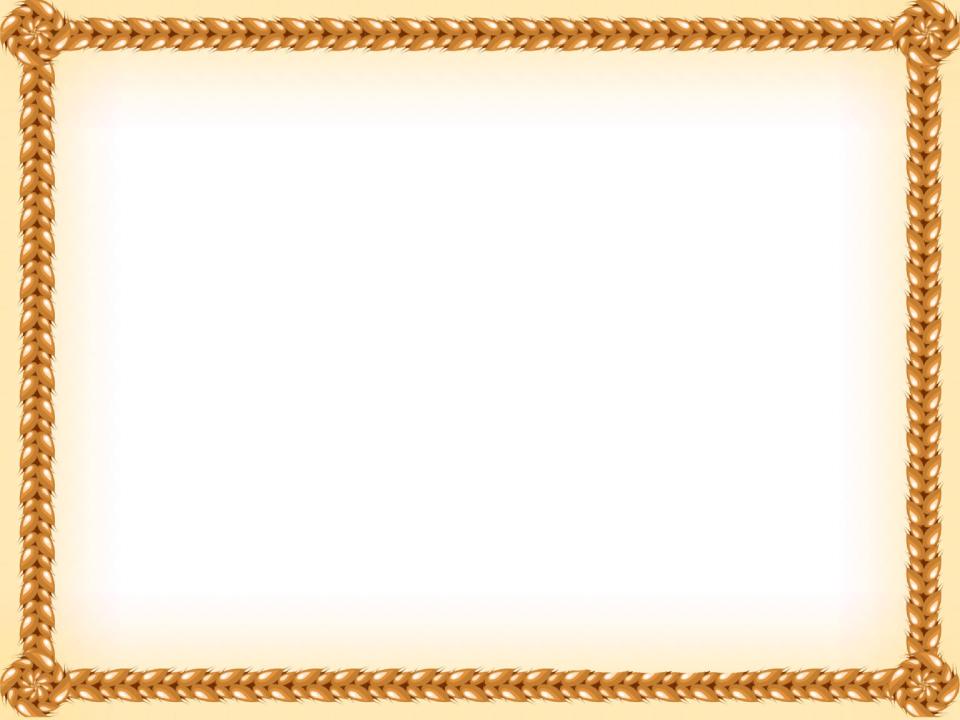 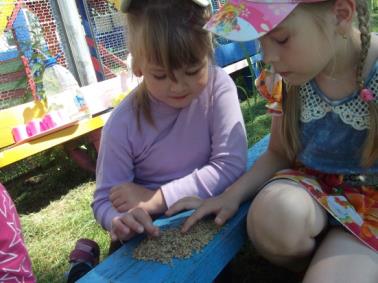 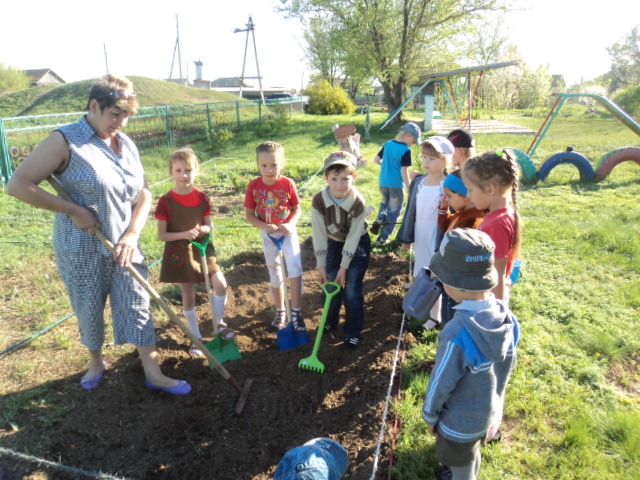 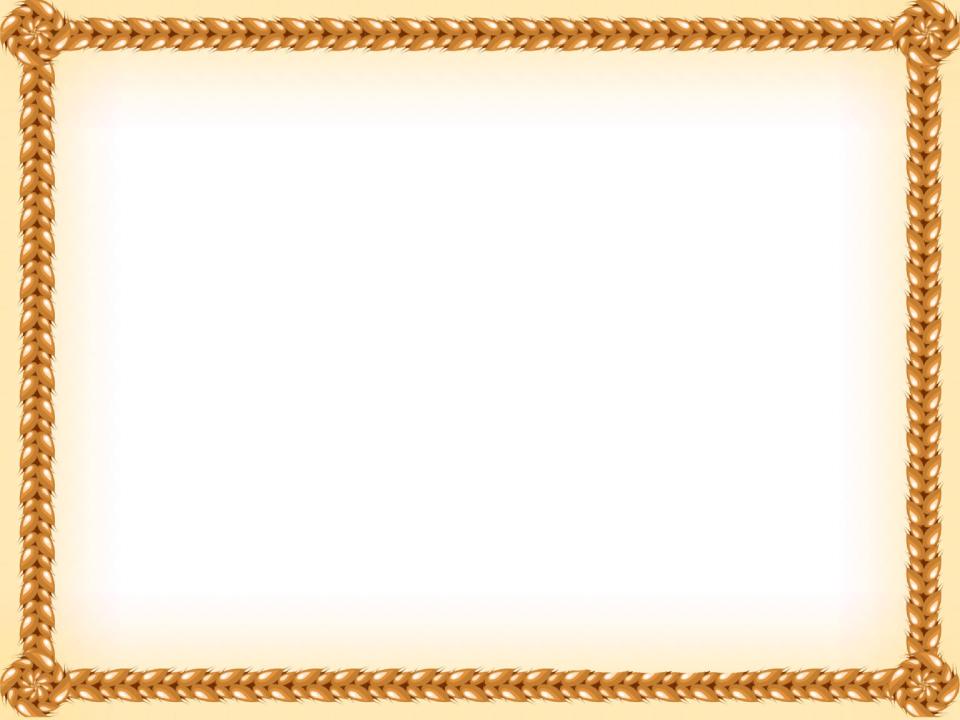 Опытно – экспериментальная деятельность
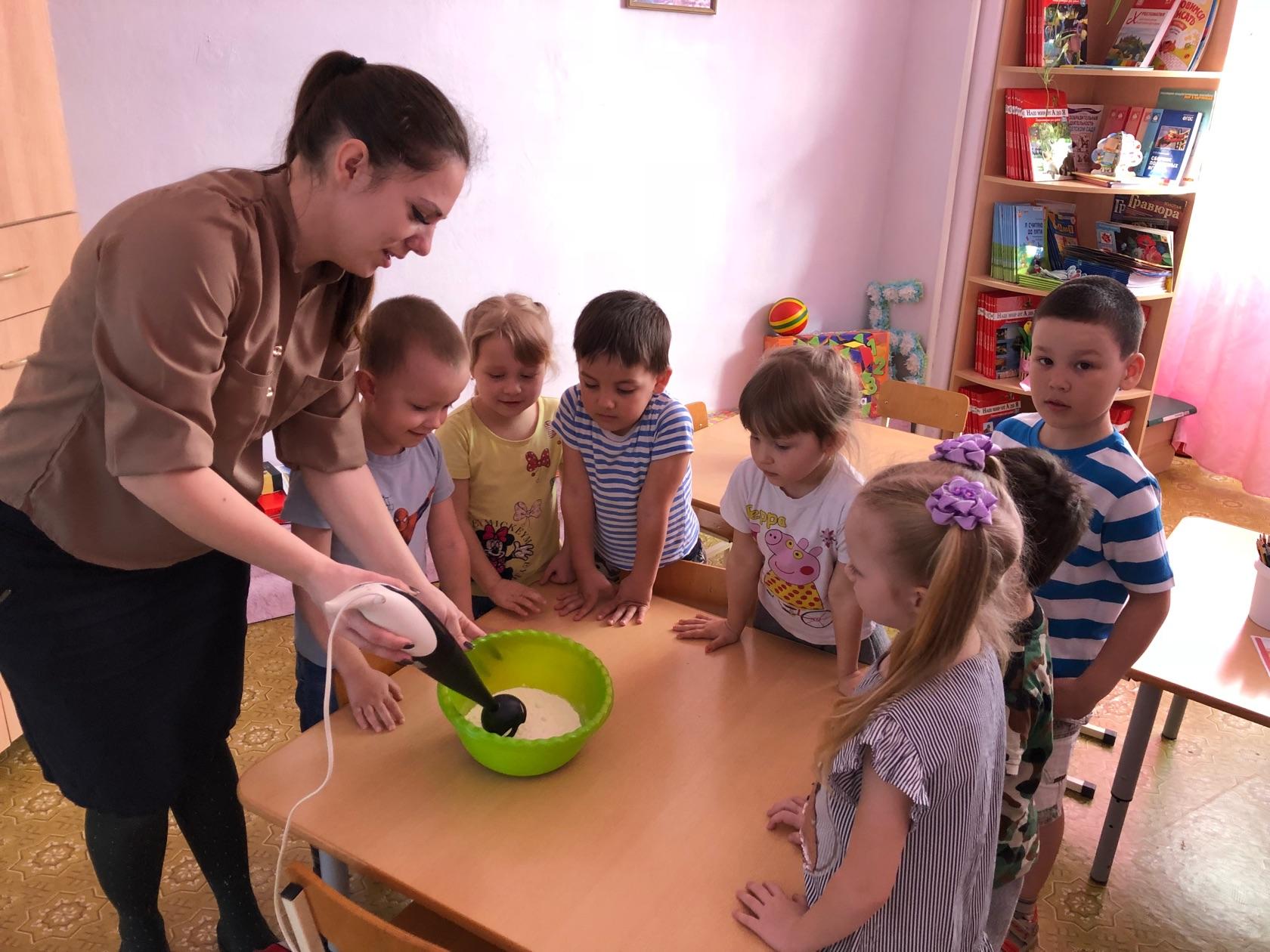 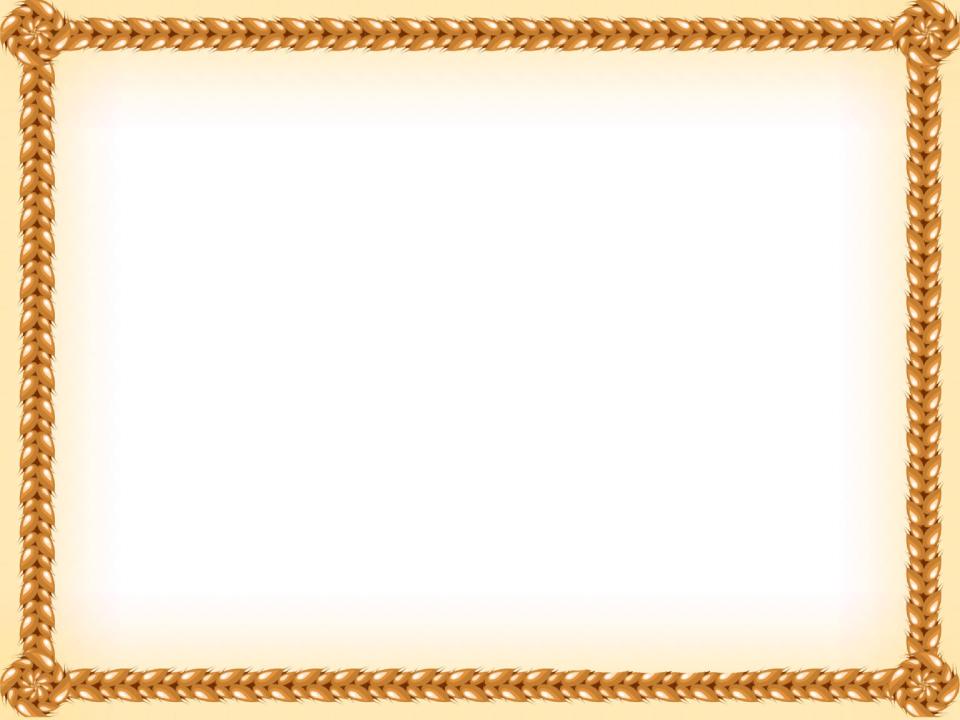 Экскурсии
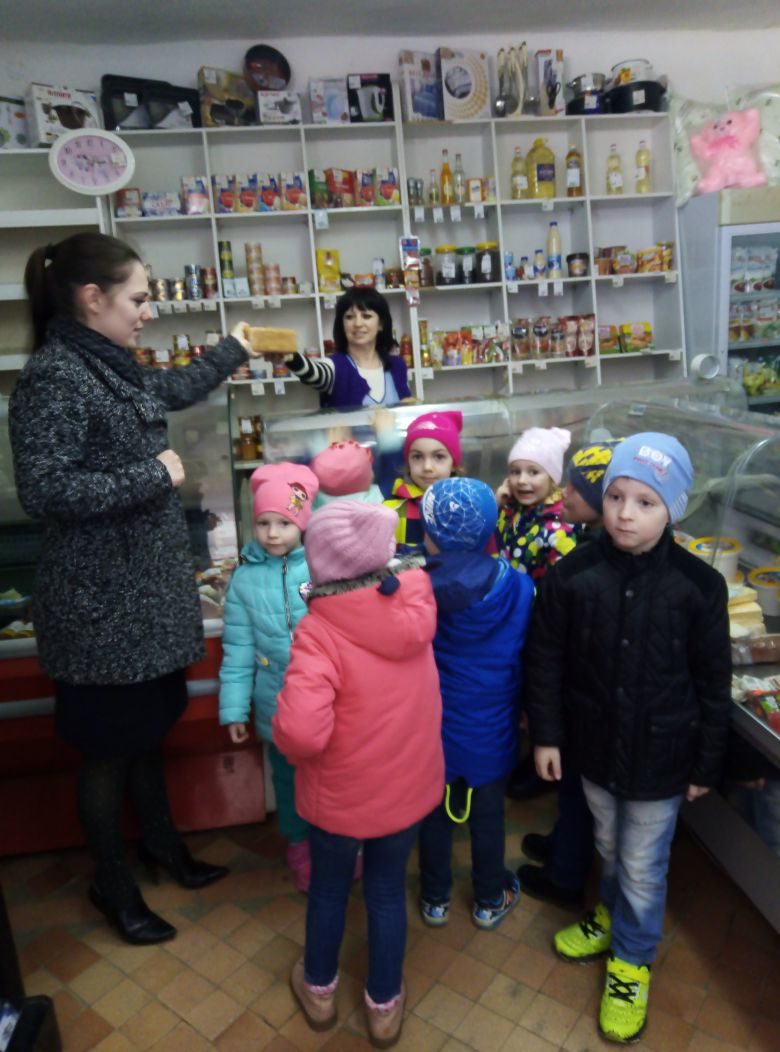 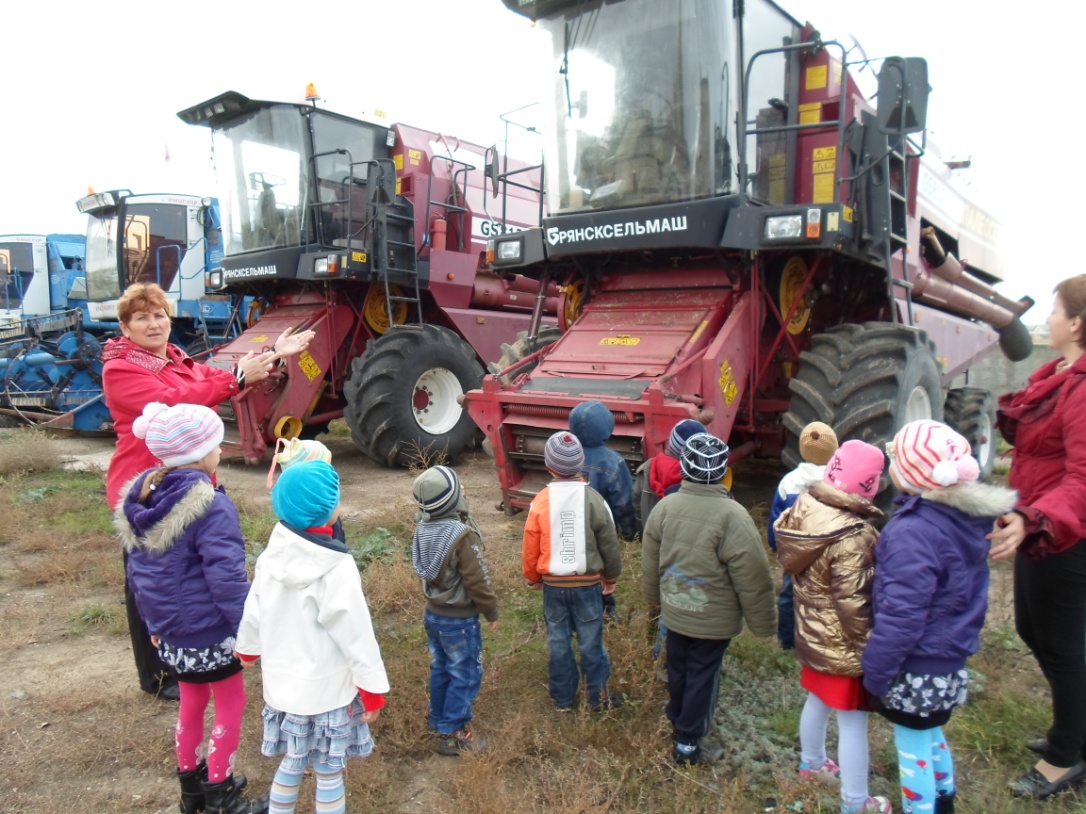 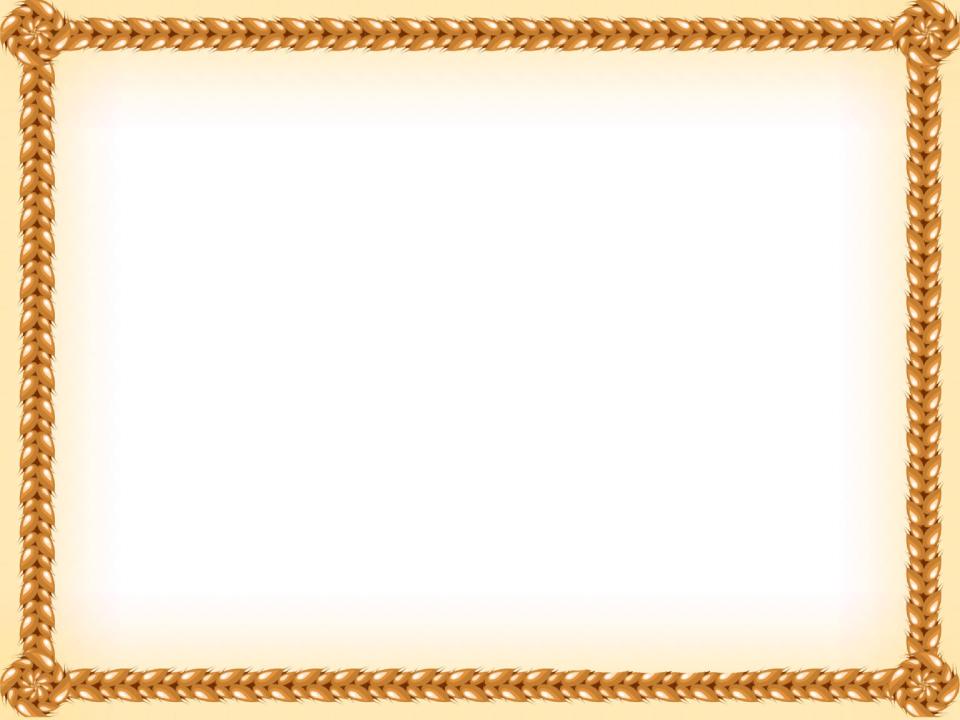 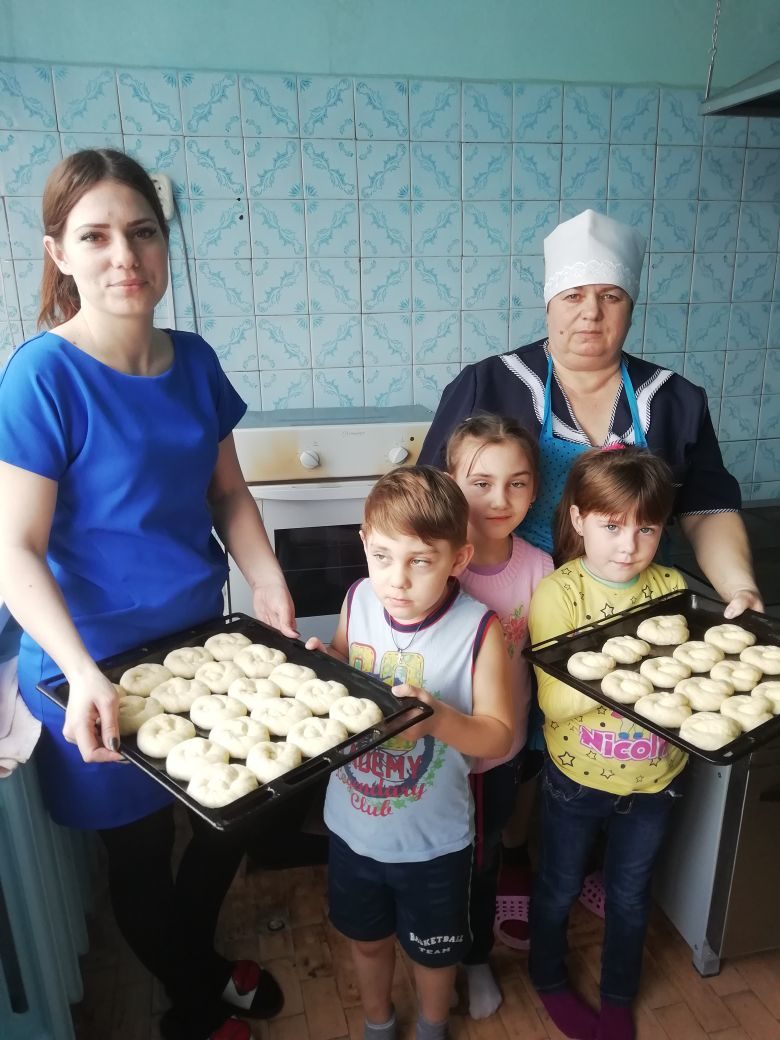 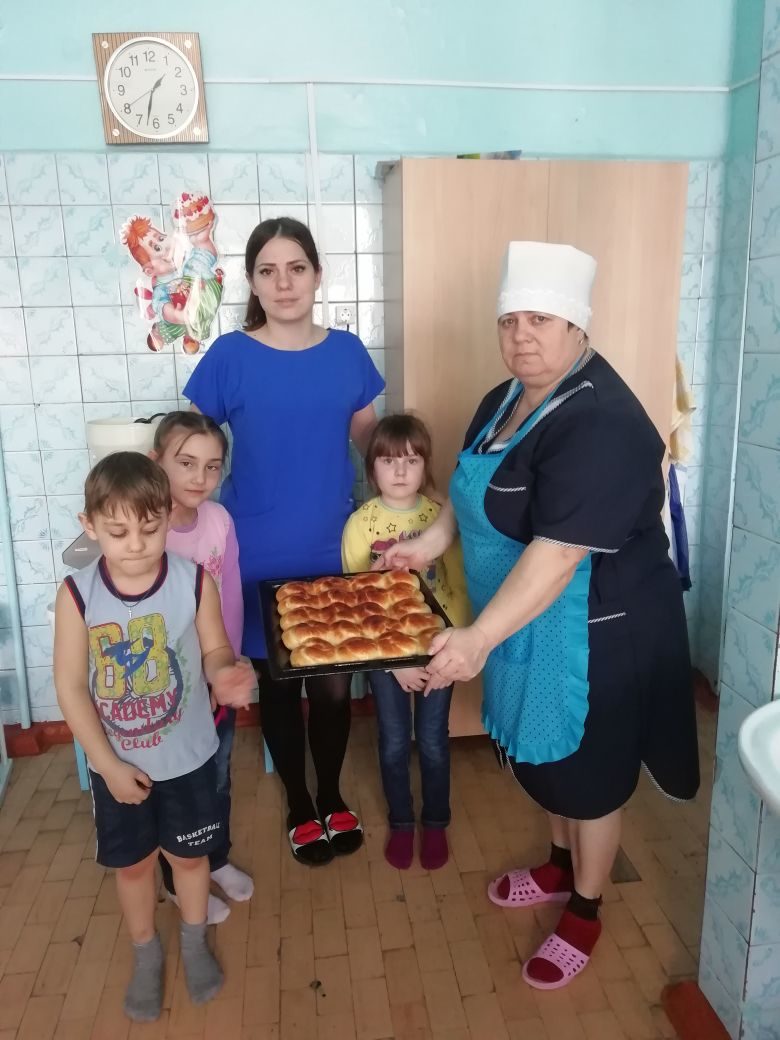 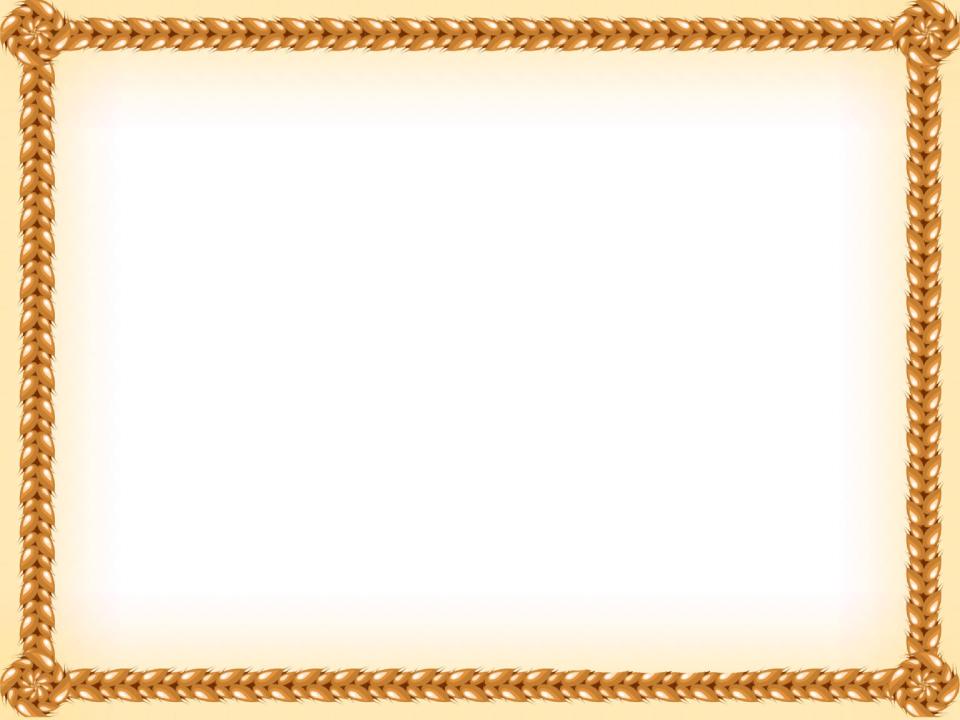 Конкурсы
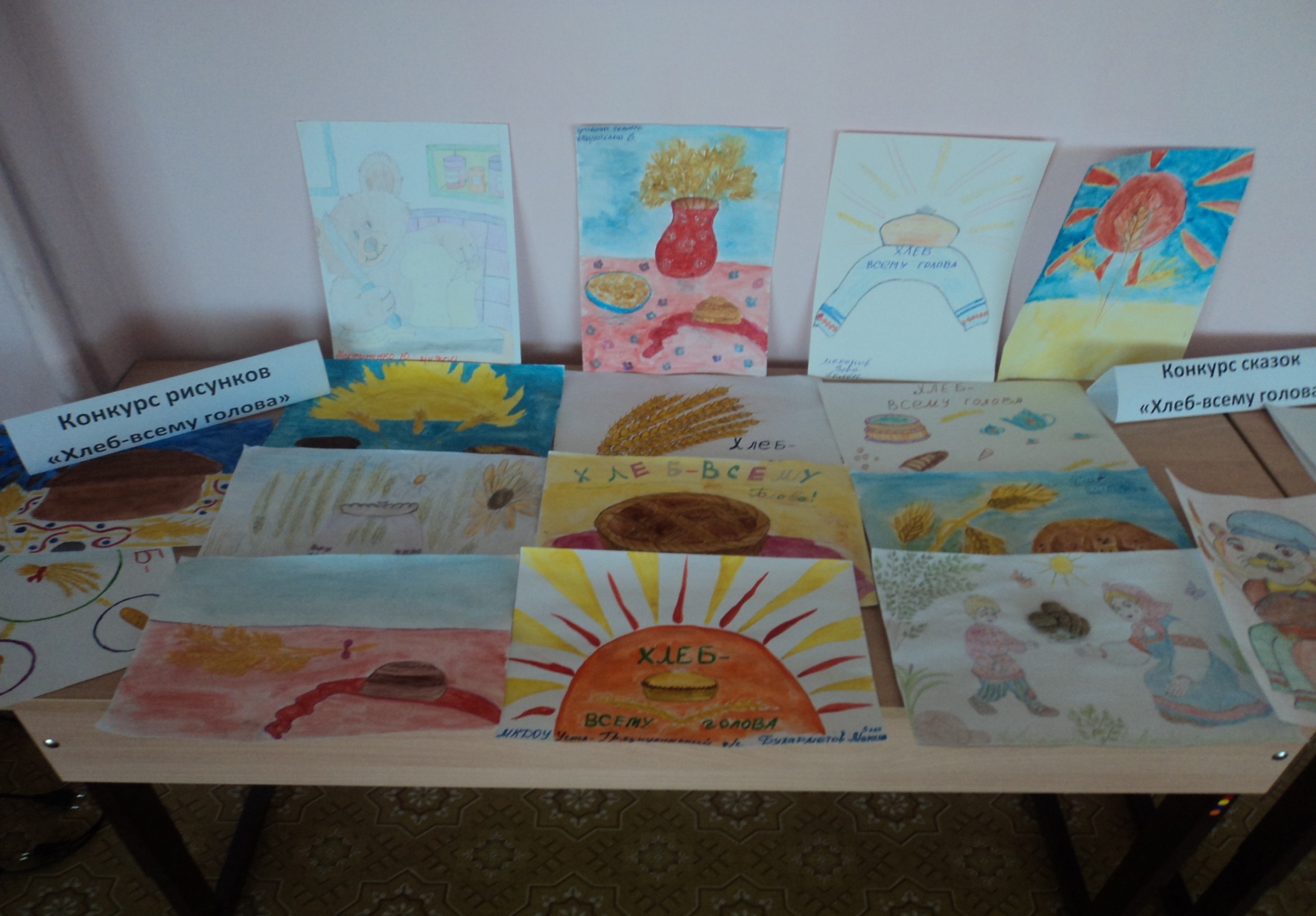 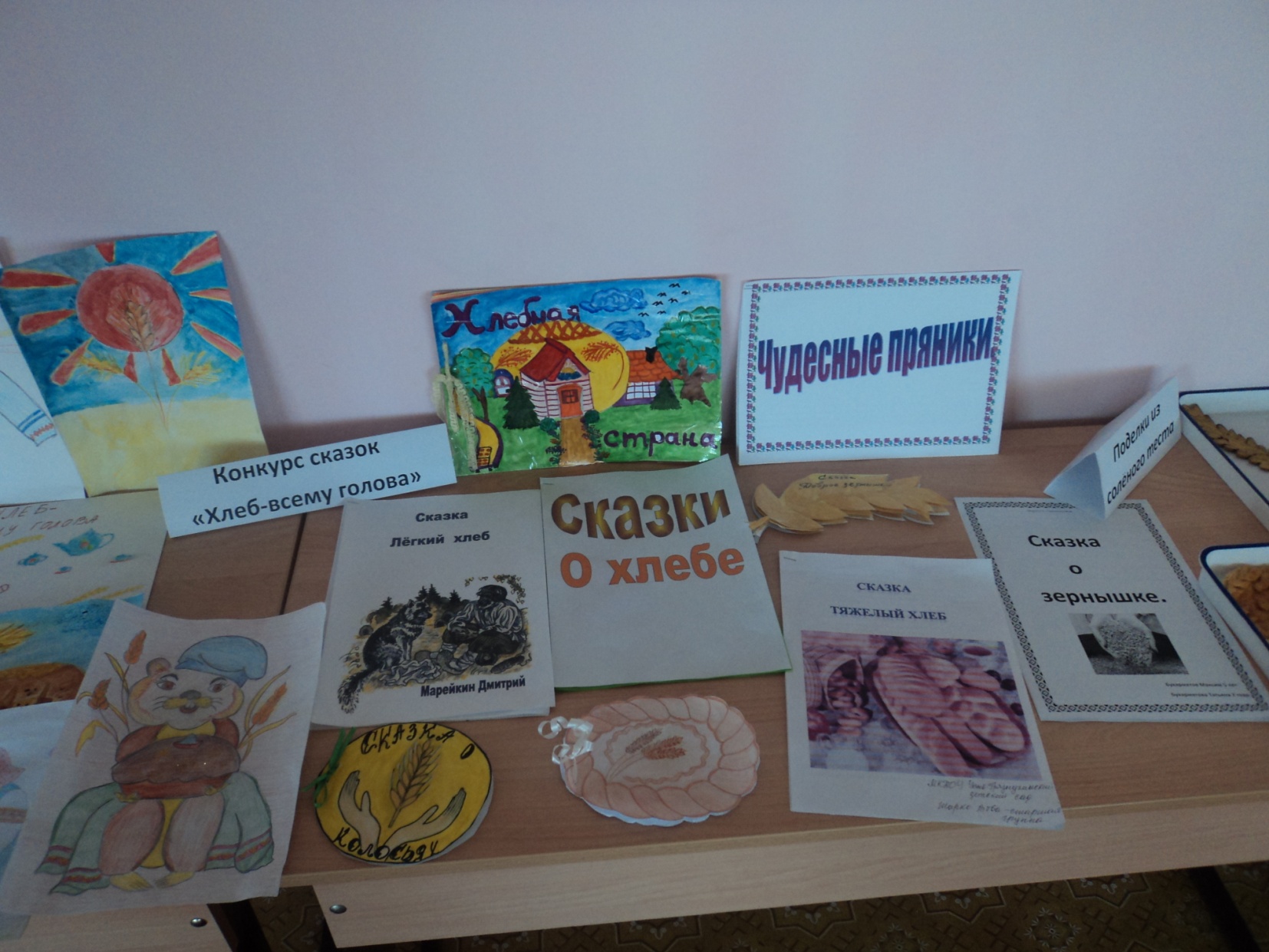 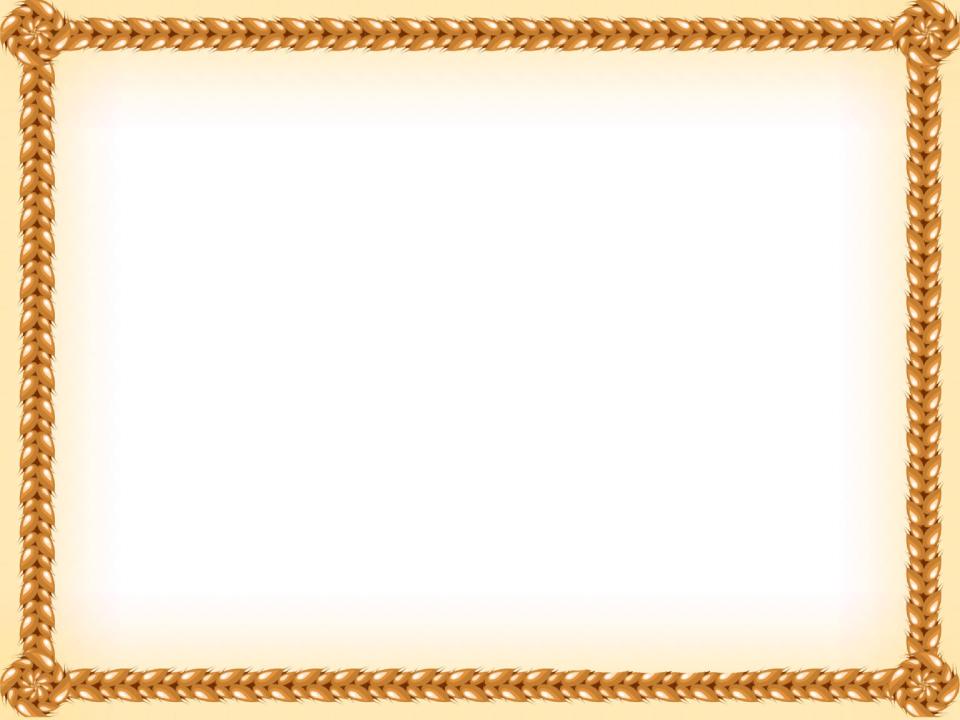 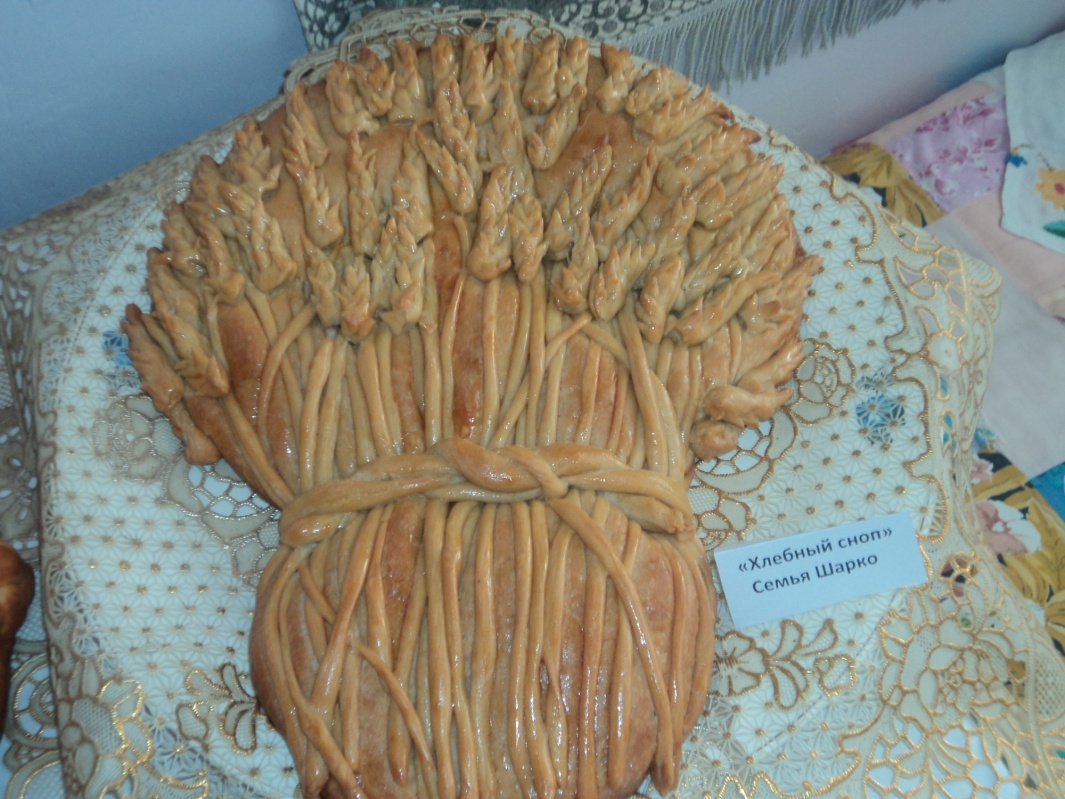 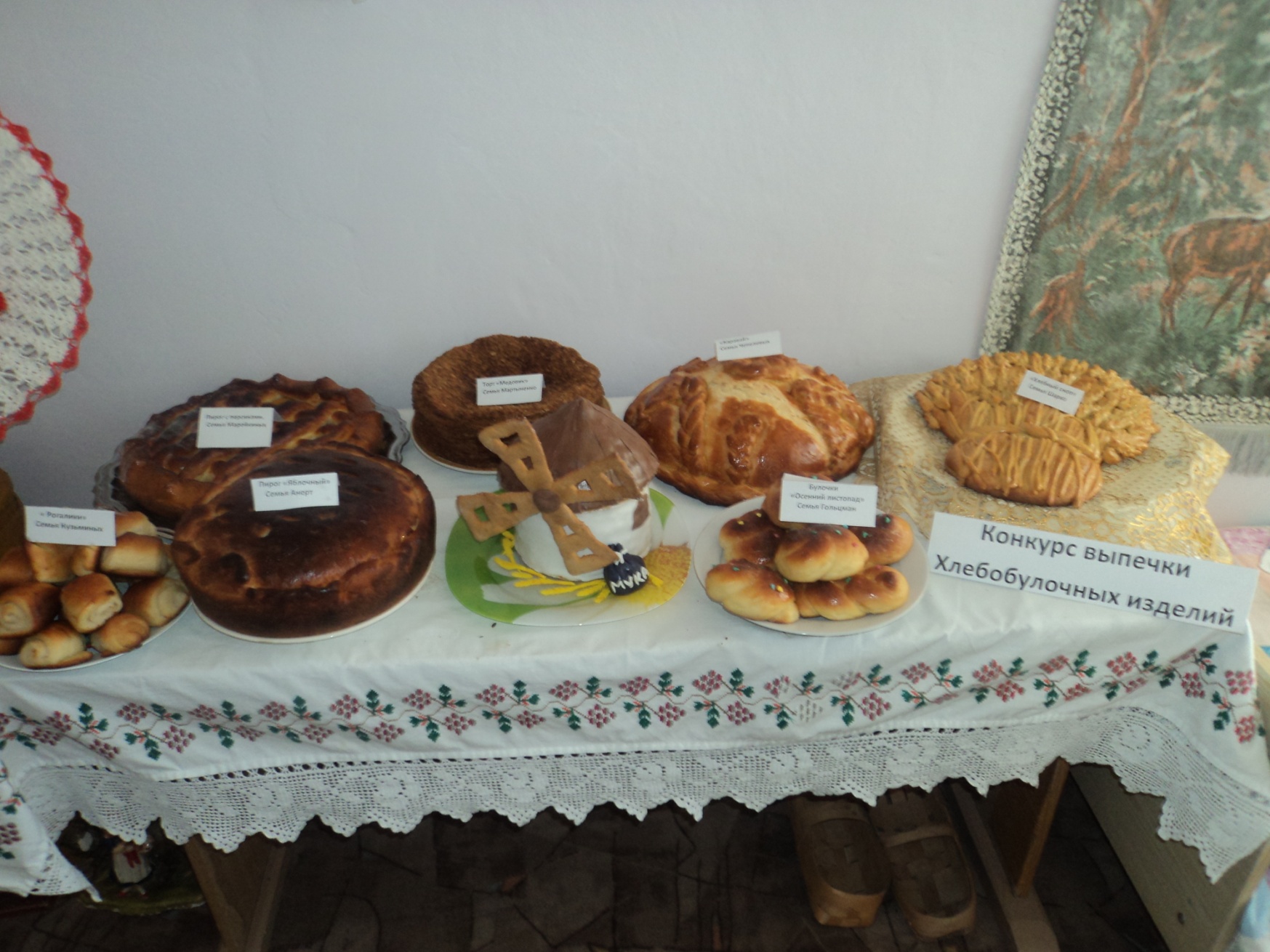 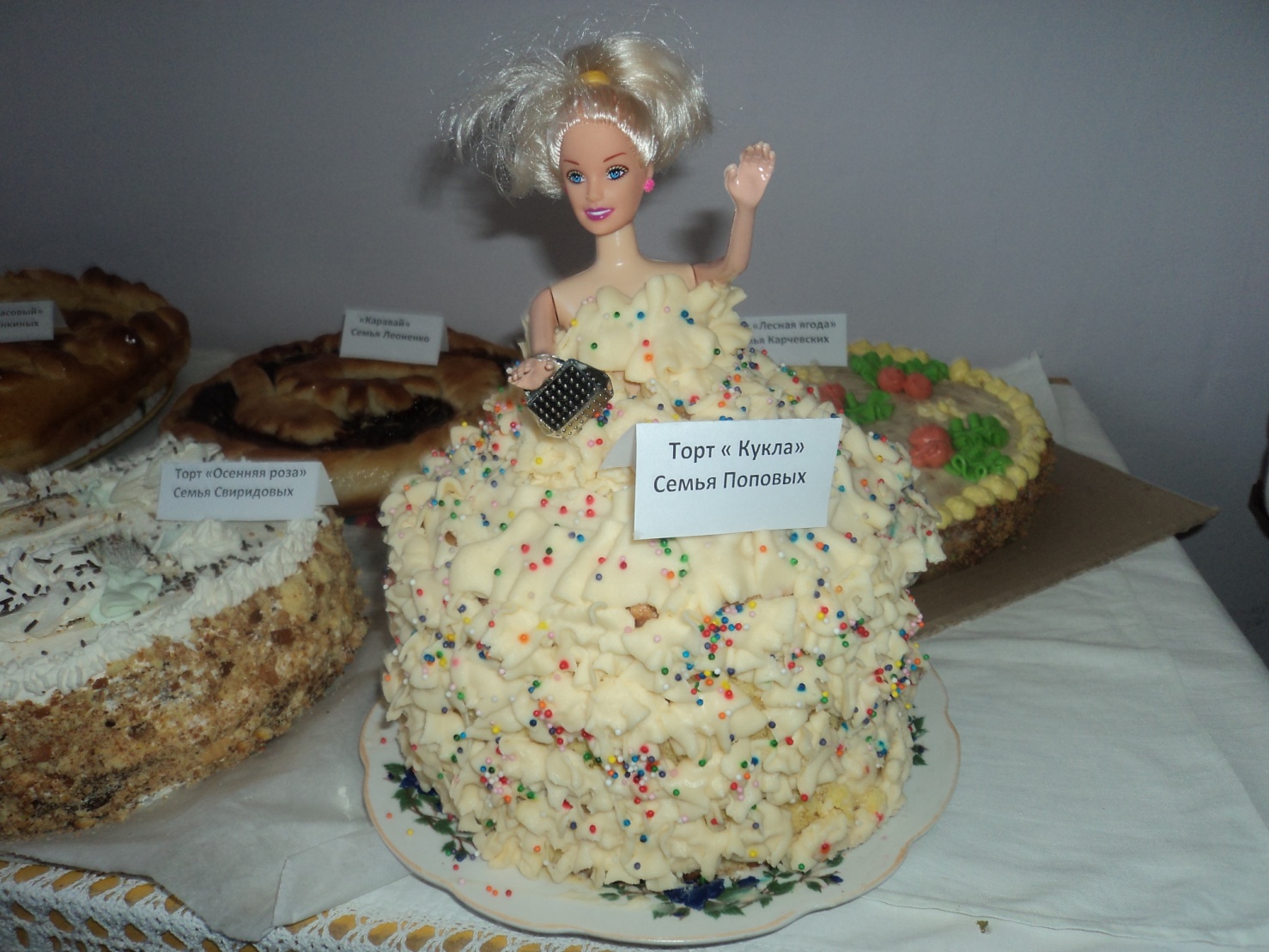 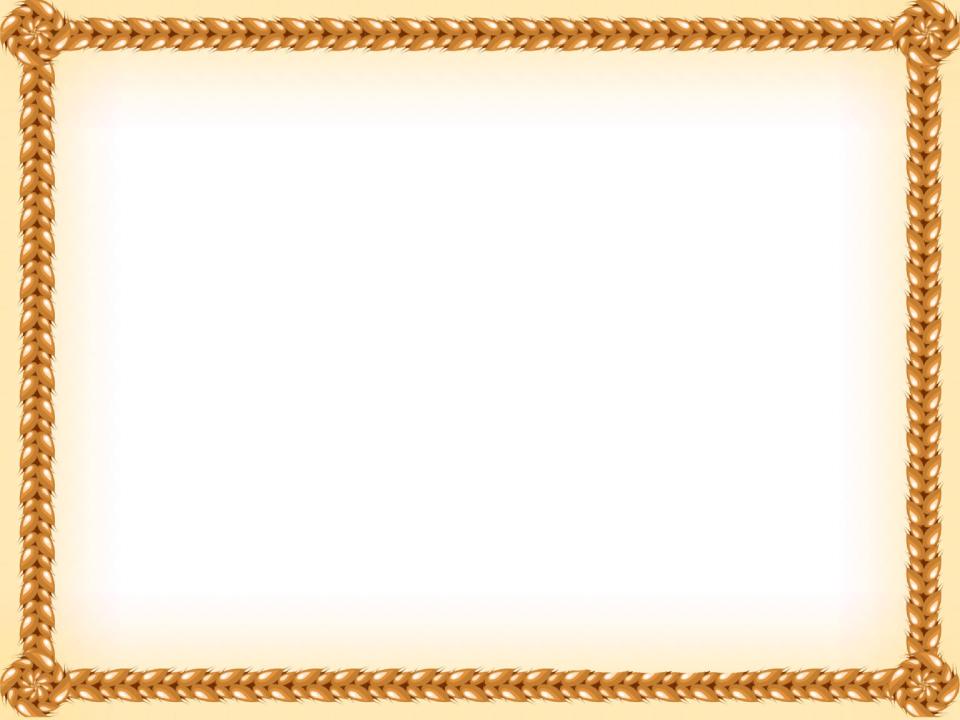 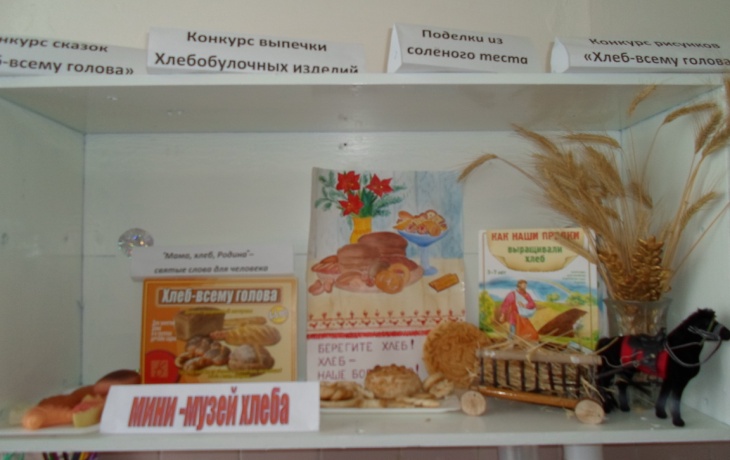 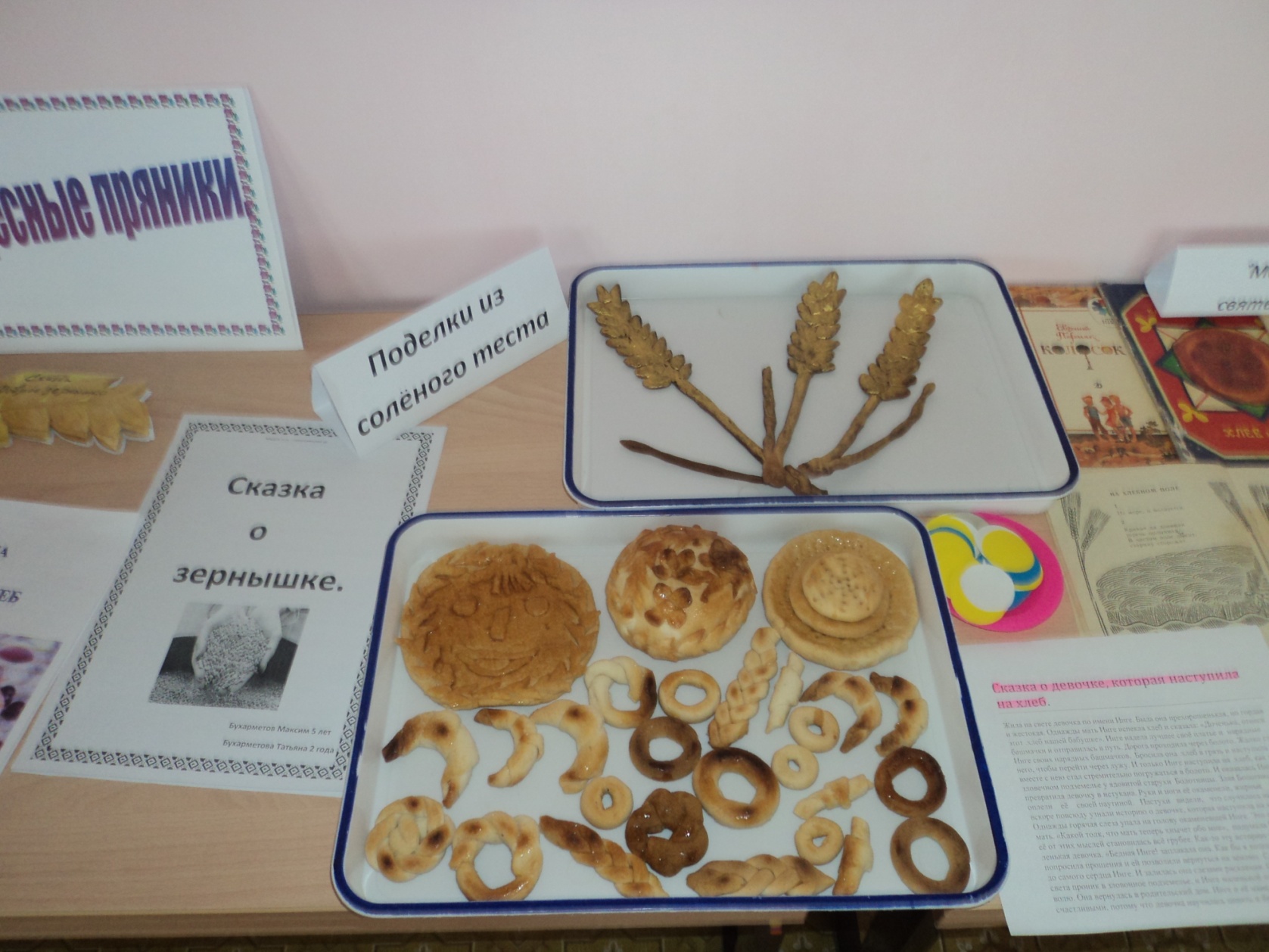 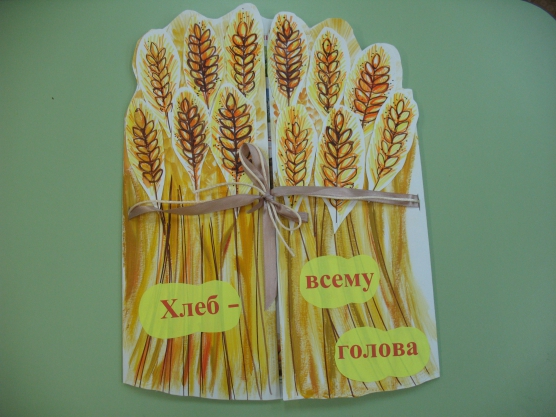 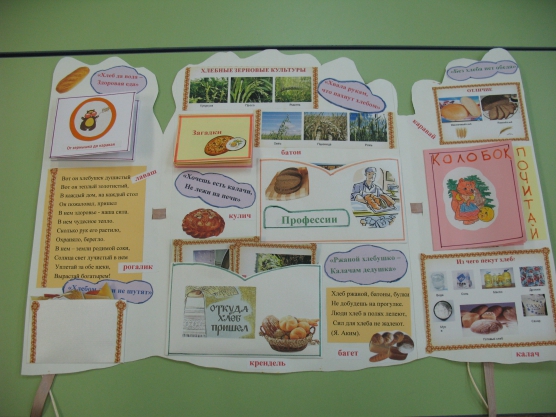 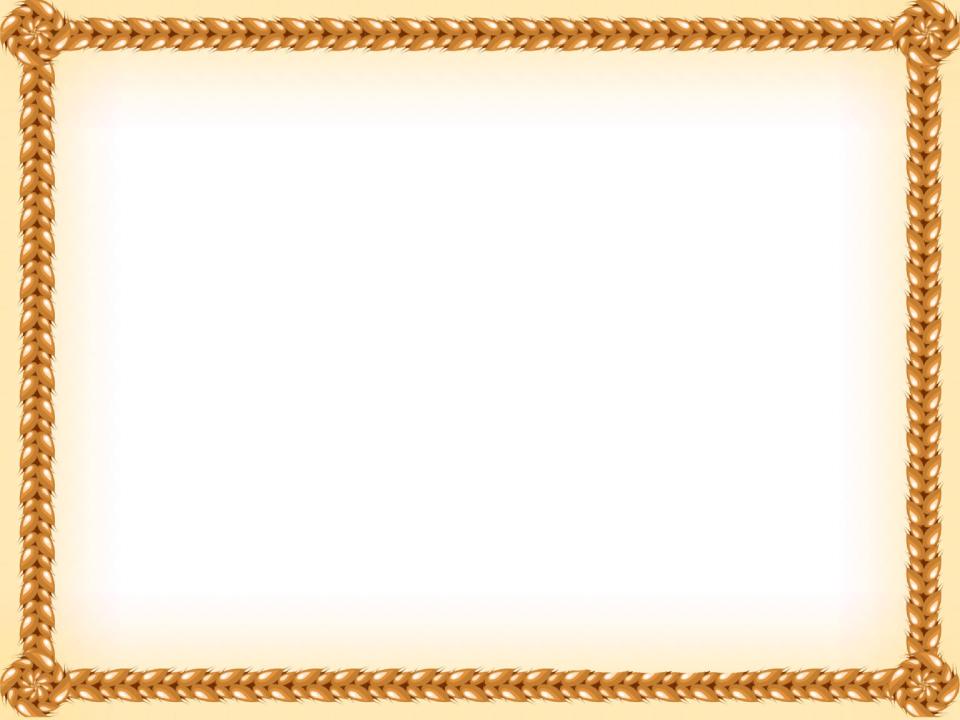 Развлечение   «Хлебный колосок»
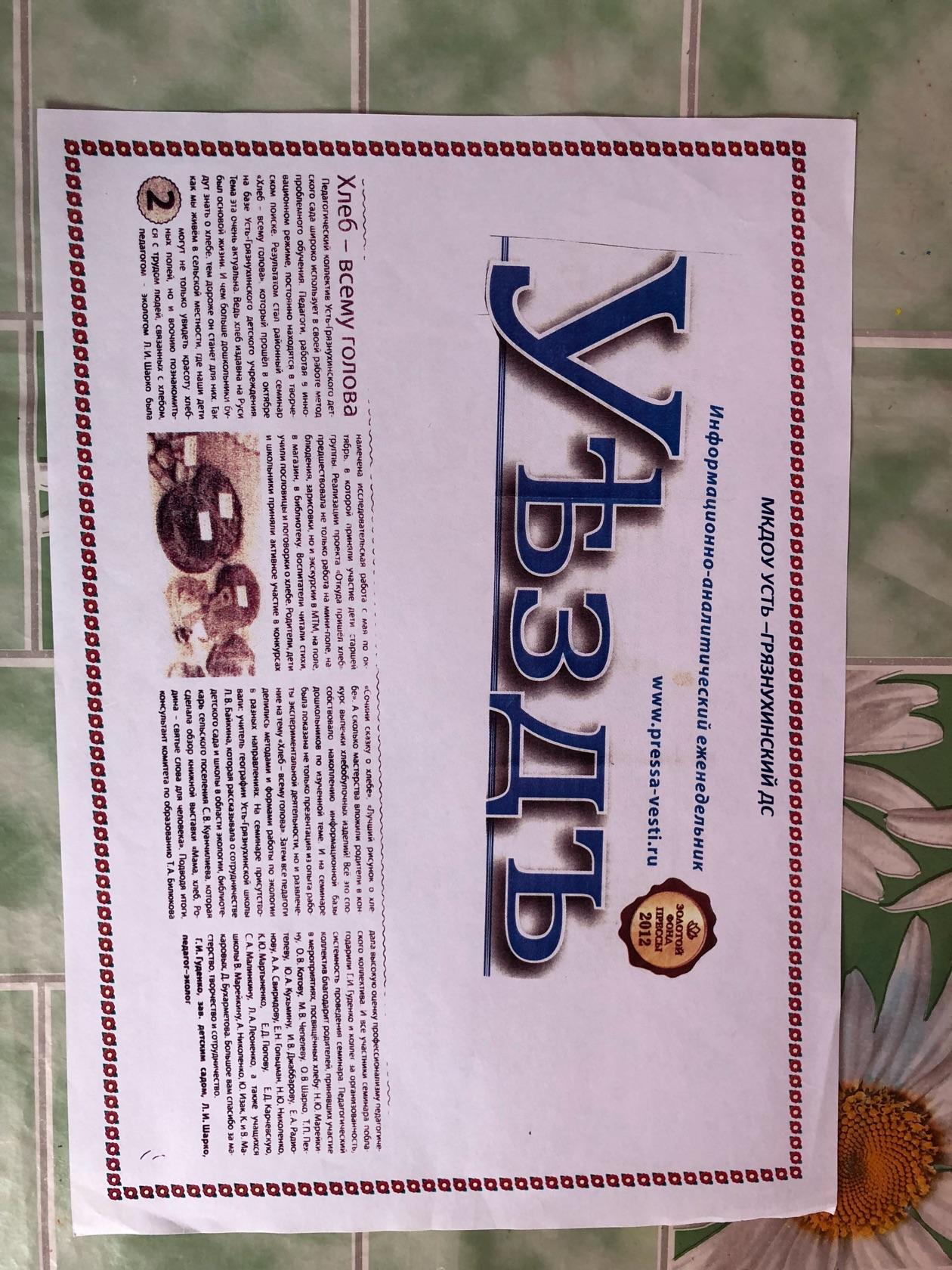 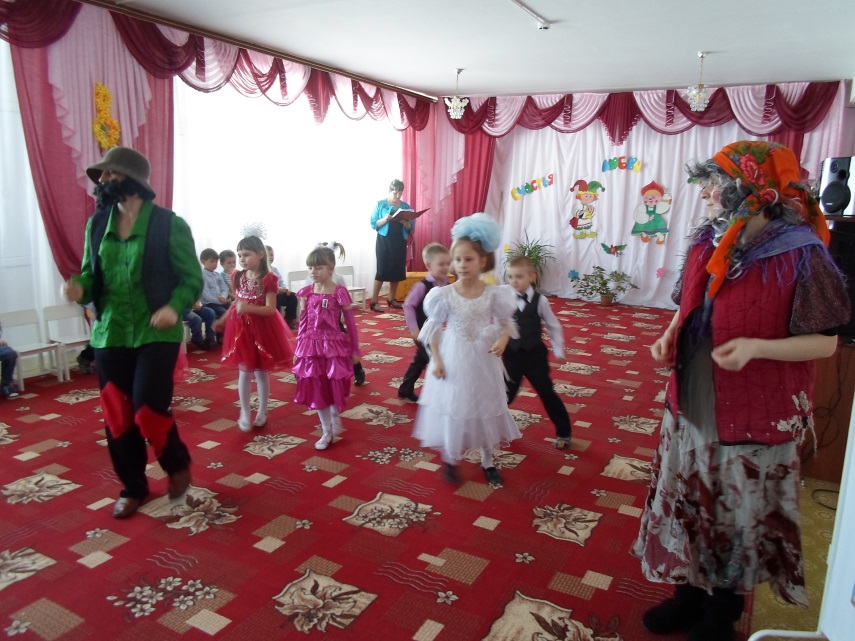 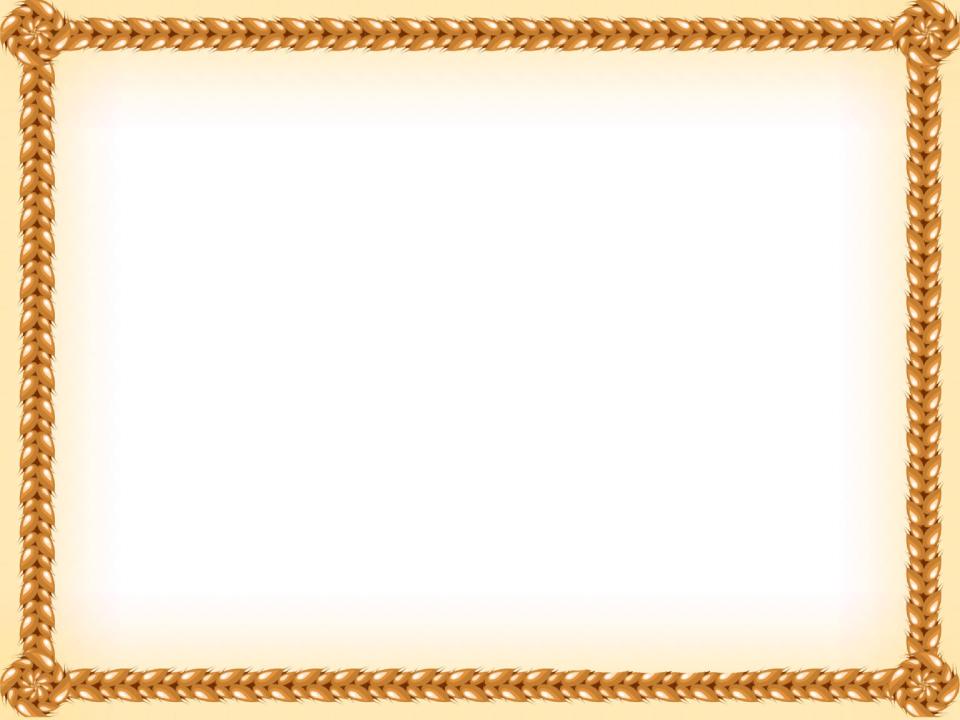 Результаты проекта

Сформированы у детей представления о ценности хлеба;
Получены  знания о том, как выращивали хлеб в старину, и как это происходит сейчас, донести до сознания детей, что хлеб – это итог большой работы многих людей; • формирование интереса к профессиям пекаря, комбайнера и к труду людей, участвующих в производстве хлеба;
• воспитание бережного отношения к хлебу.
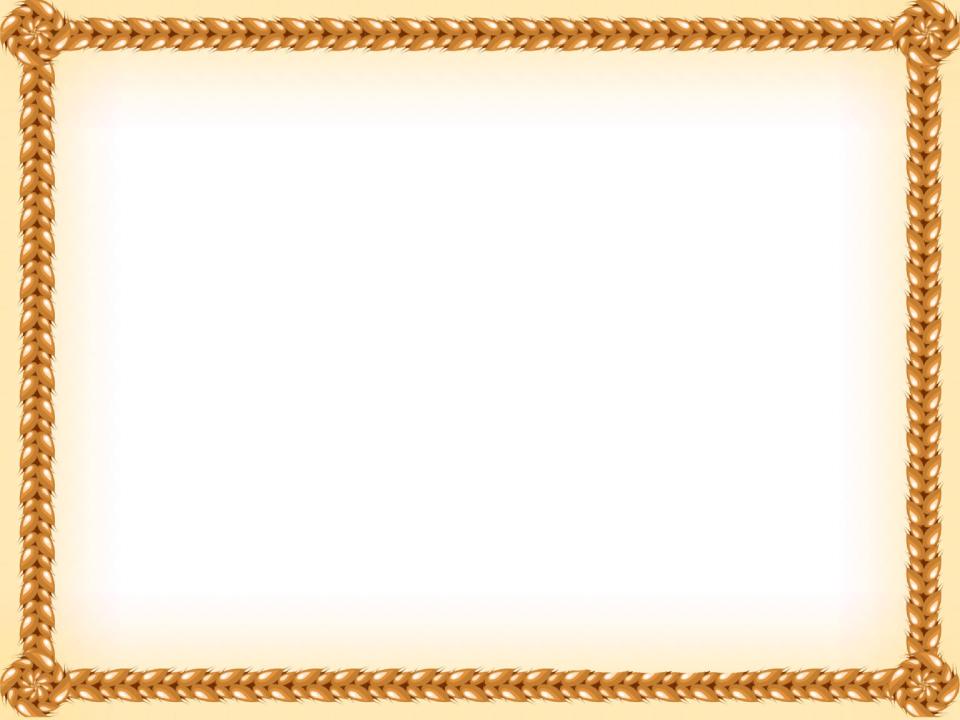 Пашут каждую весну,Поднимают целину,Сеют, жнут, ночей не спят,С детства знай, как хлеб растят.
Хлеб ржаной, батоны, булки,Не добудешь на прогулке.Люди хлеб в полях лелеют,Сил для хлеба не жалеют.
(Я. Аким)
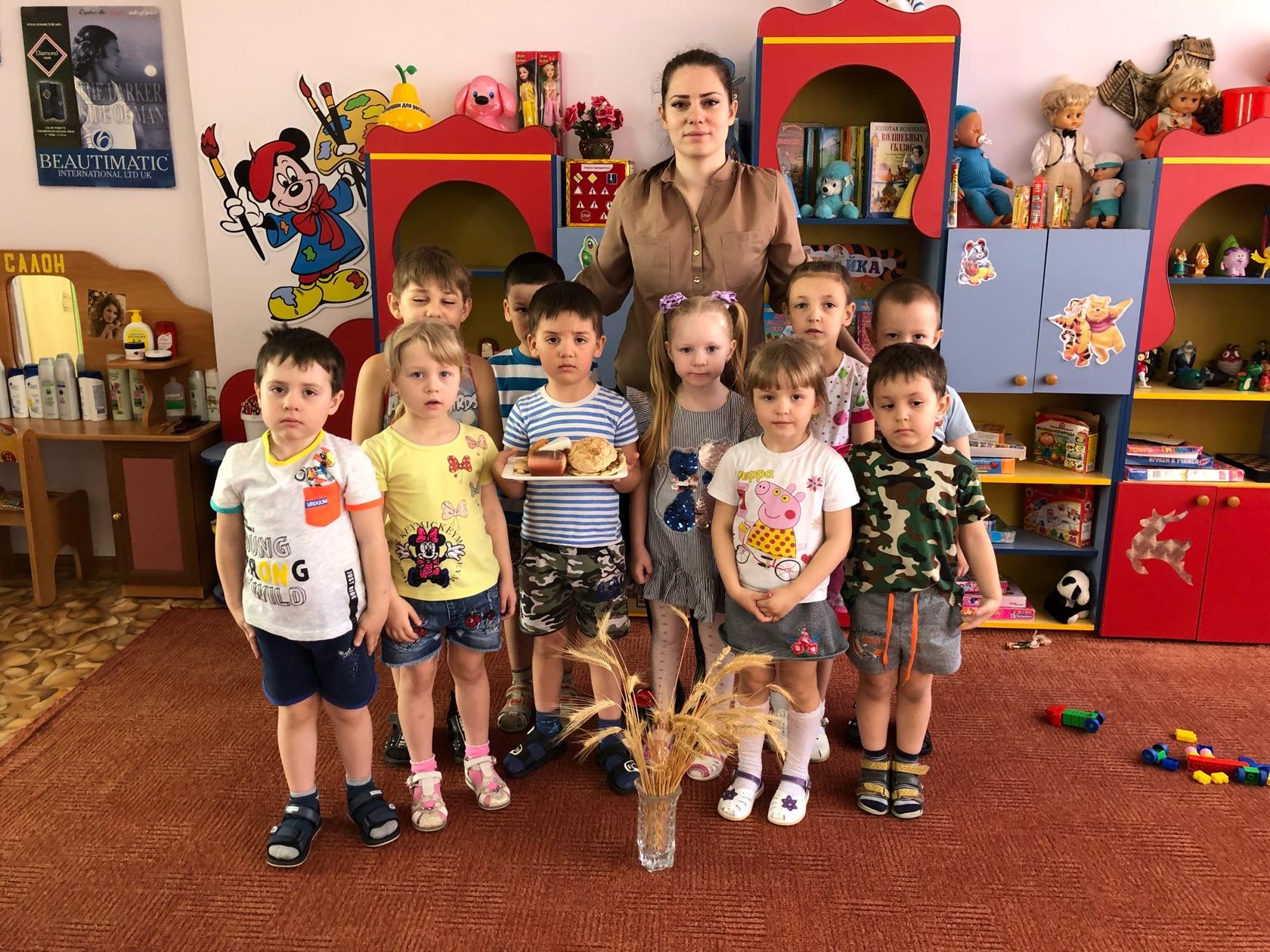 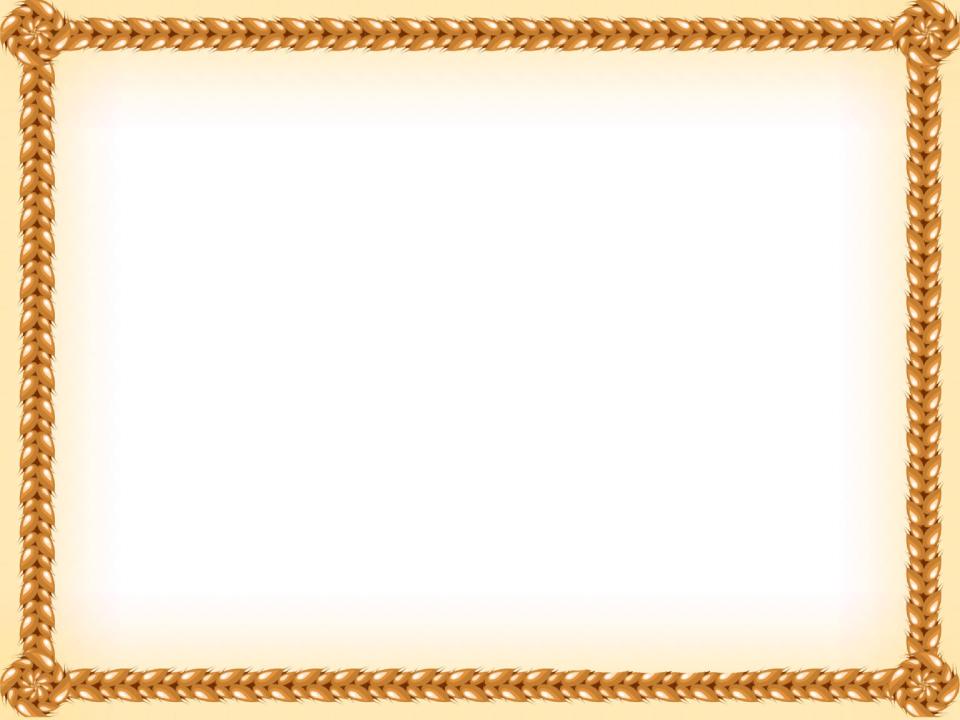 Спасибо за внимание !